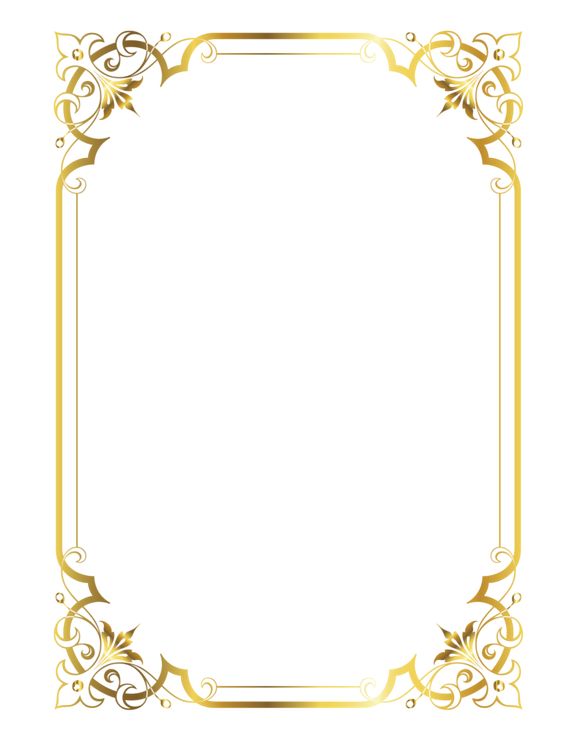 LA INSTITUCIÓN  EDUCATIVA 
RURAL EL PESCADO
SANTA  FE DE ANTIOQUIA

CONCEDE MENCIÓN DE HONOR A:

JIMMY WHITE GÓMEZ
DEL GRADO 9°A

POR  SU EXCELENTE DESEMPÉÑO  
EN EL SEGUNDO PERIODO  ACADÉMICO  2023

DADO EN SANTA FE DE ANTIOQUIA A LOS  27  DÍAS
 DEL MES DE ABRÍL  DE 2018

_____________________________________         _________________________________
      YHONATHAN CANO GARCES                               EDISON NAUDÍN JIMÉNEZ.
      RECTOR                                                               COORDINADOR
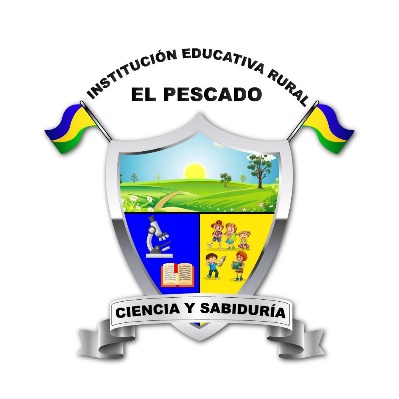 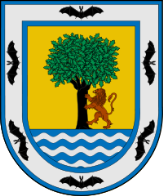